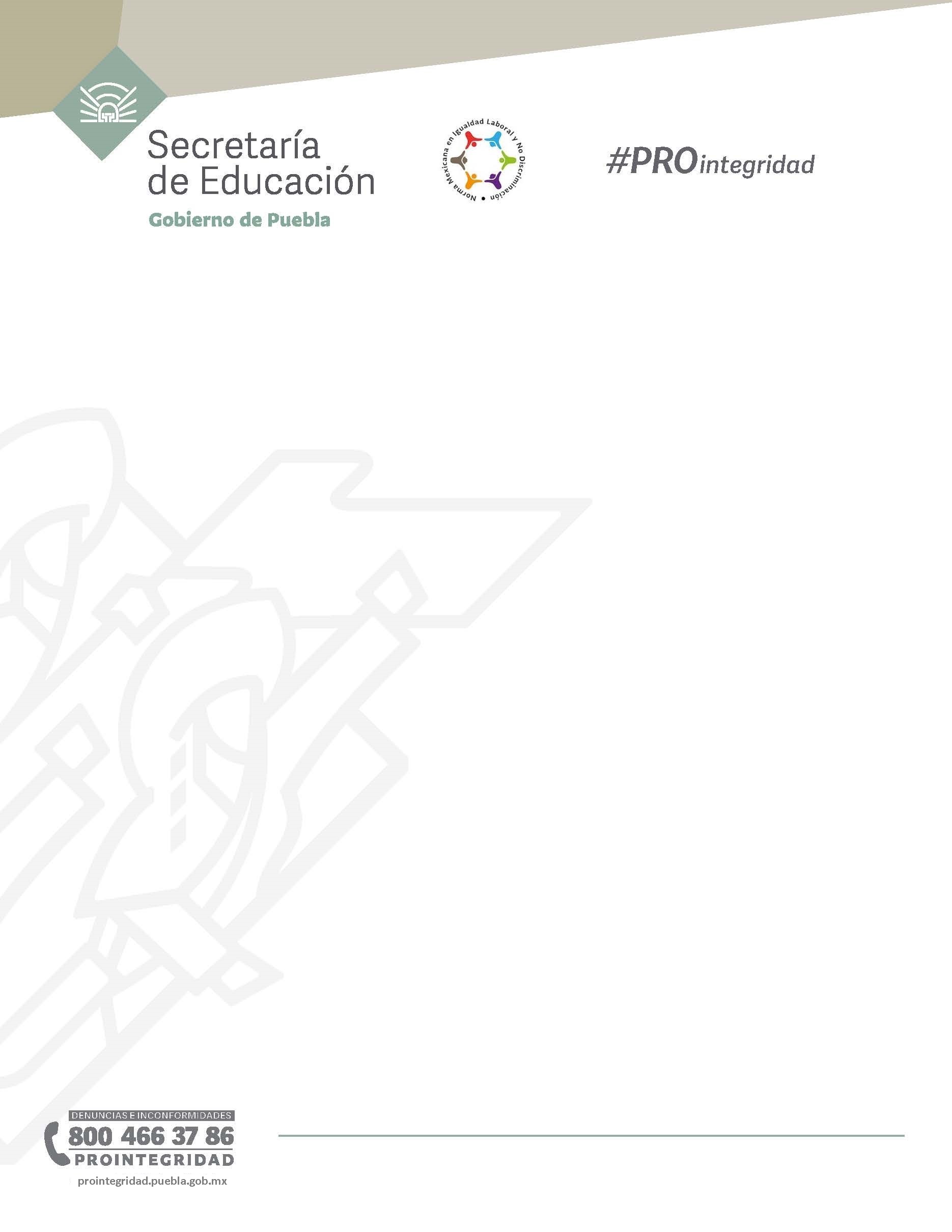 ESQUEMA GRAFICO DE ORGANIZACIÓN
Comité de Vigilancia para el Desarrollo e Implementación de las Prácticas de Igualdad Laboral y No Discriminación
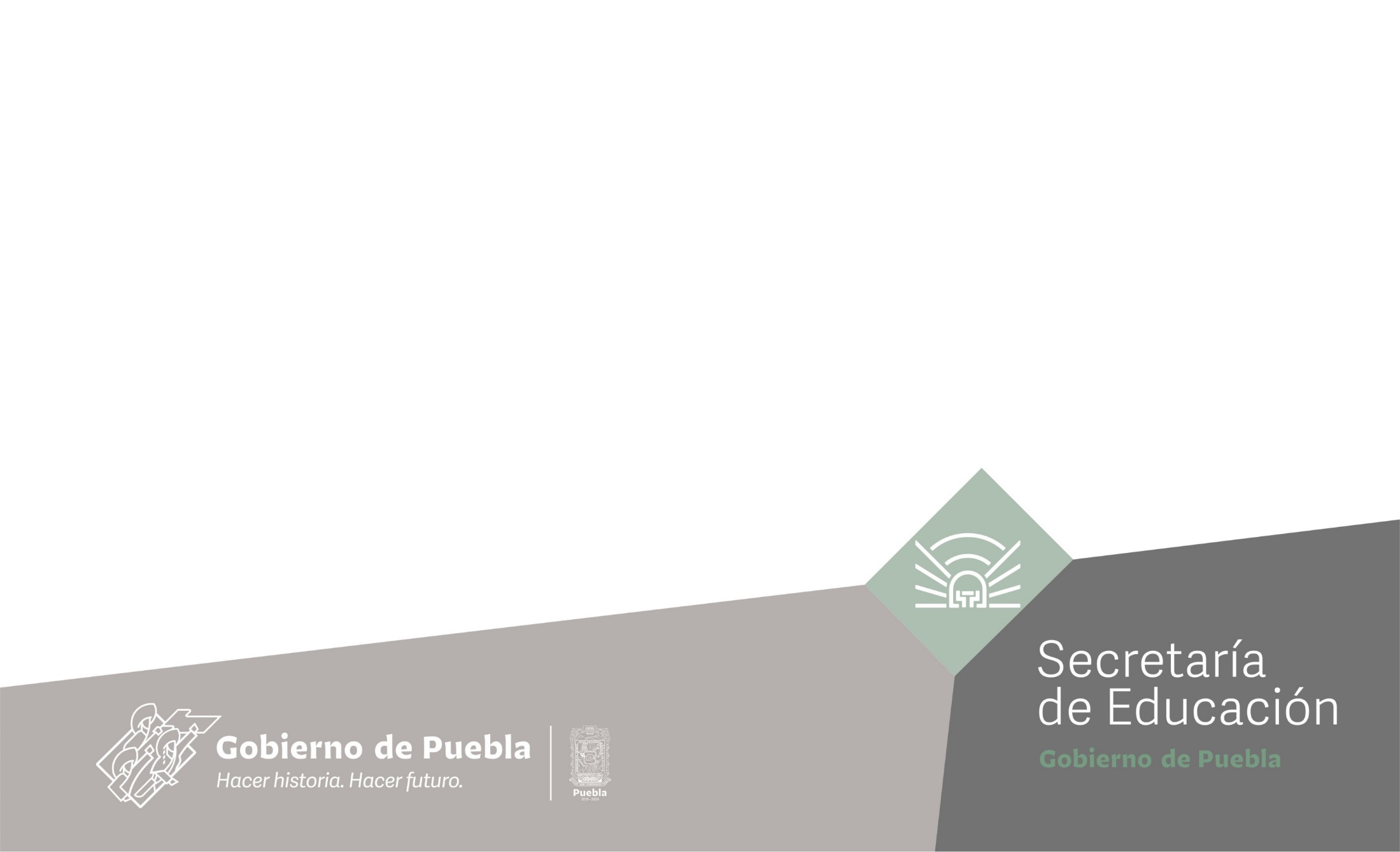 Titular de la Secretaría de Educación
Presidencia
Titular de la Dirección de Asuntos Jurídicos
Secretaría Técnica
Titular de la Dirección
de Desarrollo, Capacitación y Evaluación
Vocal
Titular del Voluntariado
 
Vocal
Titular de la Dirección 
General de Administración
Vocal
Titula de la Dirección General 
de Desarrollo Educativo
Vocal
Titular de la Dirección
De Recursos Humanos
Vocal
Titular de la Subsecretaría de Educación Básica y Media Superior
Vocal
Titular de la Dirección General Jurídica y de Transparencia
Vocal
Titular de la Subsecretaria 
de Educación Superior Vocal
Titular de la Dirección General de Planeación y Servicio Profesional Docente
Vocal